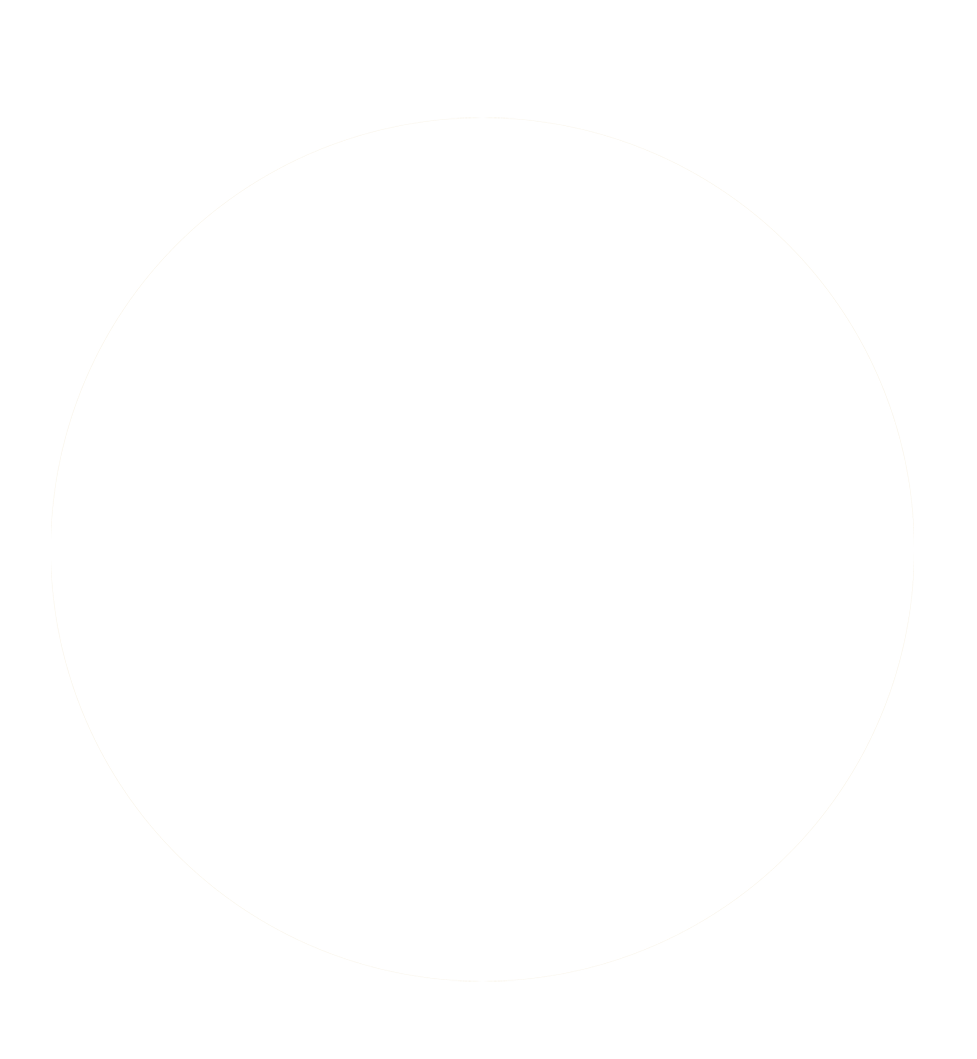 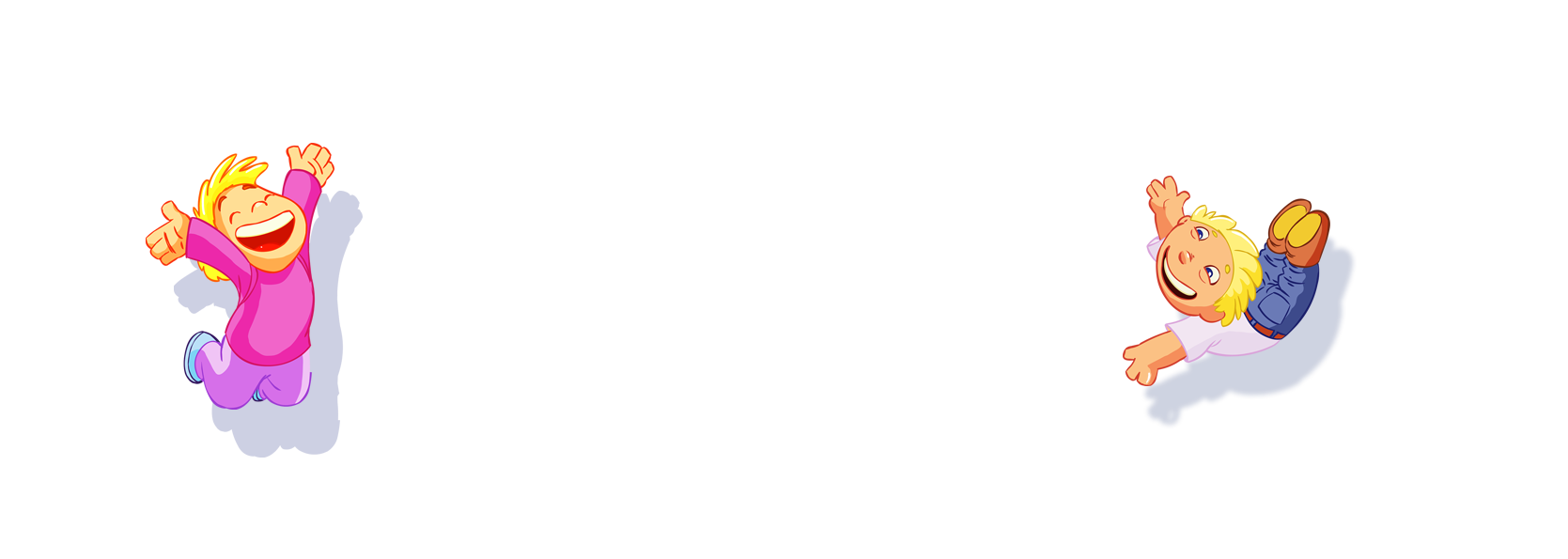 PHÒNG GD & ĐT QUẬN LONG BIÊN
TRƯỜNG TIỂU HỌC PHÚC LỢI
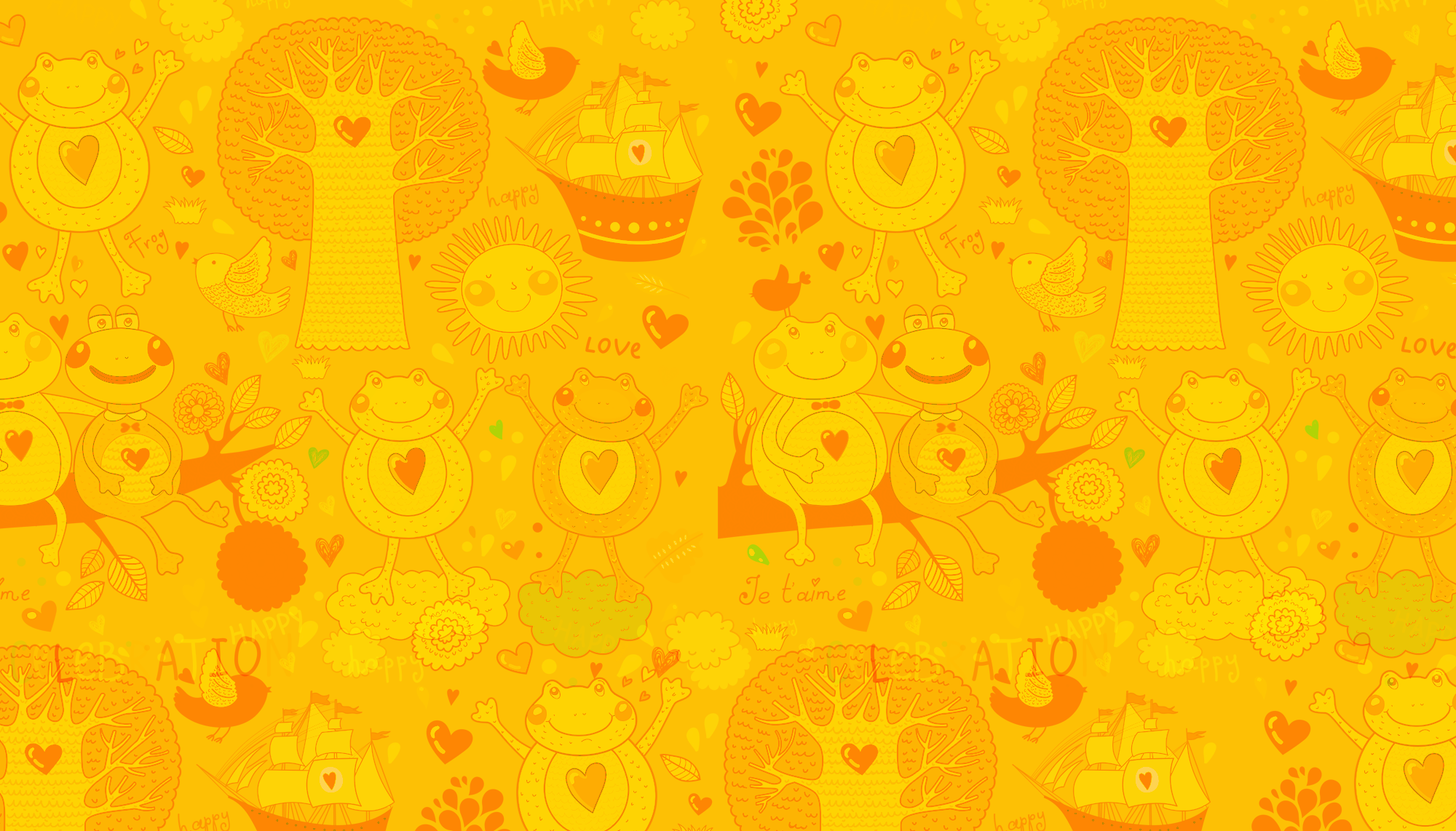 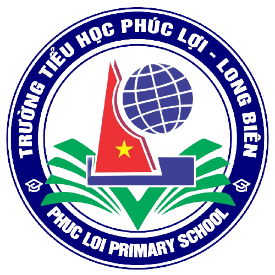 CHÀO MỪNG CÁC THẦY, CÔ GIÁO VÀ CÁC EM 
ĐẾN VỚI TIẾT HỌC
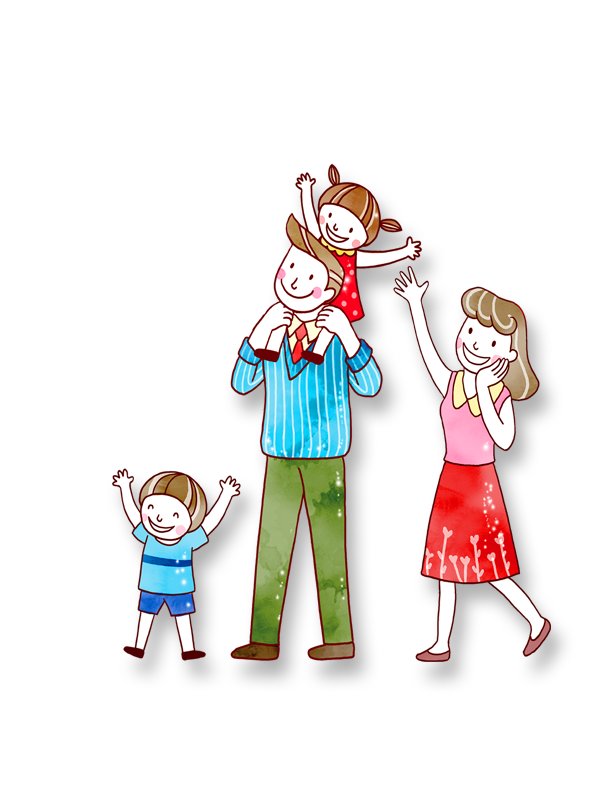 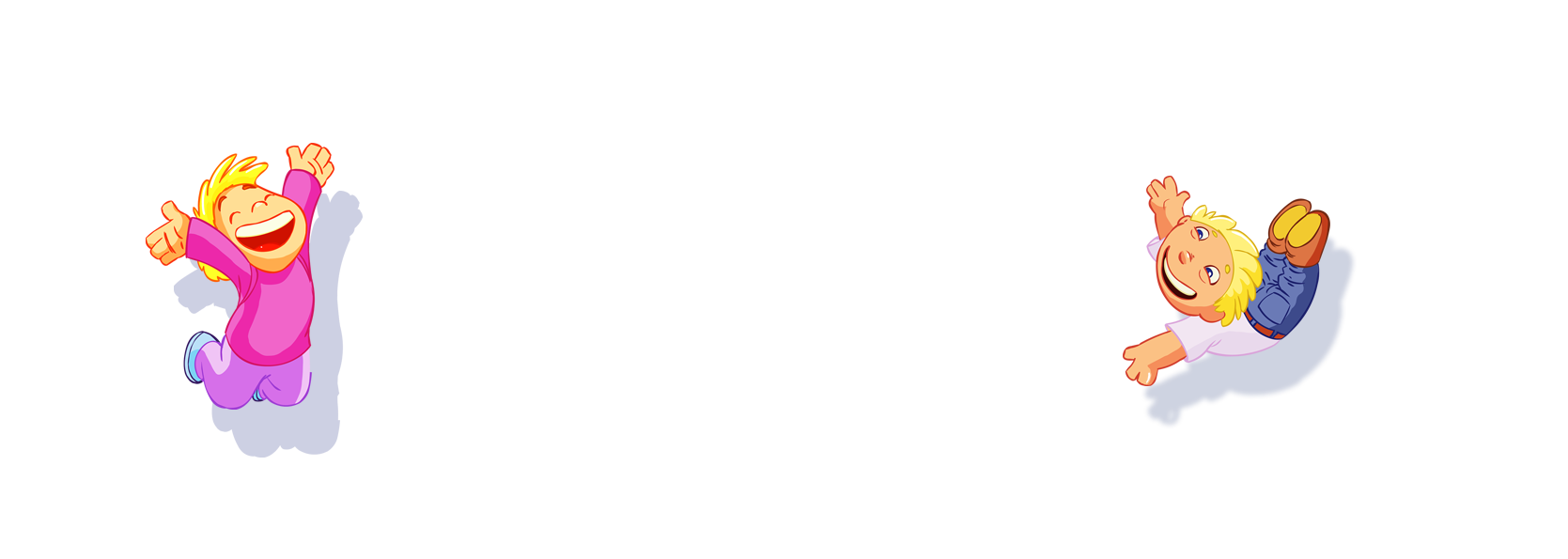 TIẾNG VIỆT
TUẦN: 24
Bài: Ôn tập
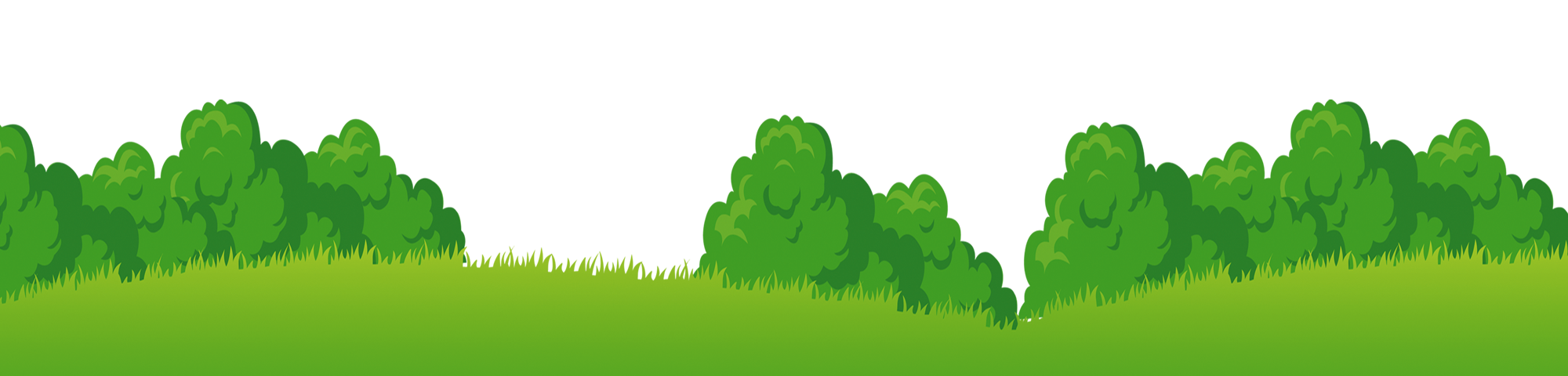 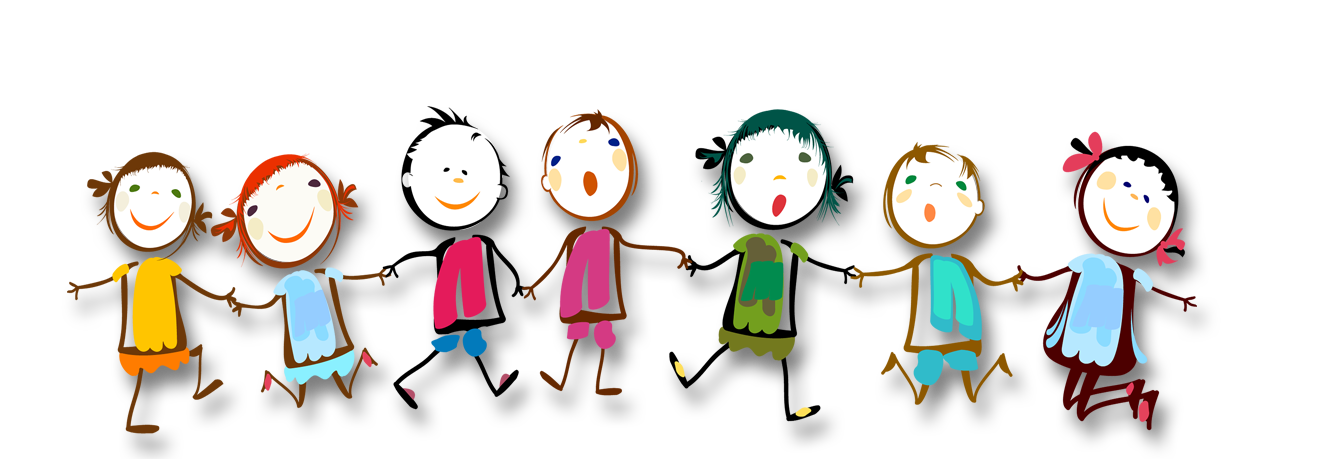 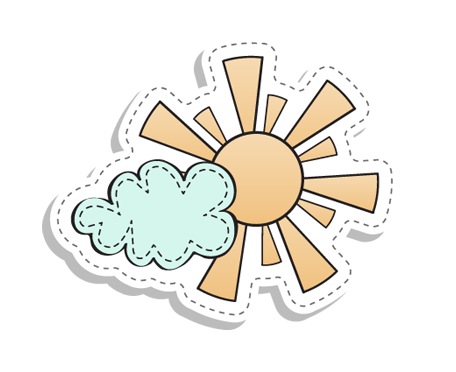 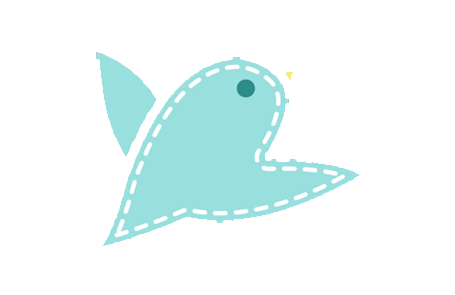 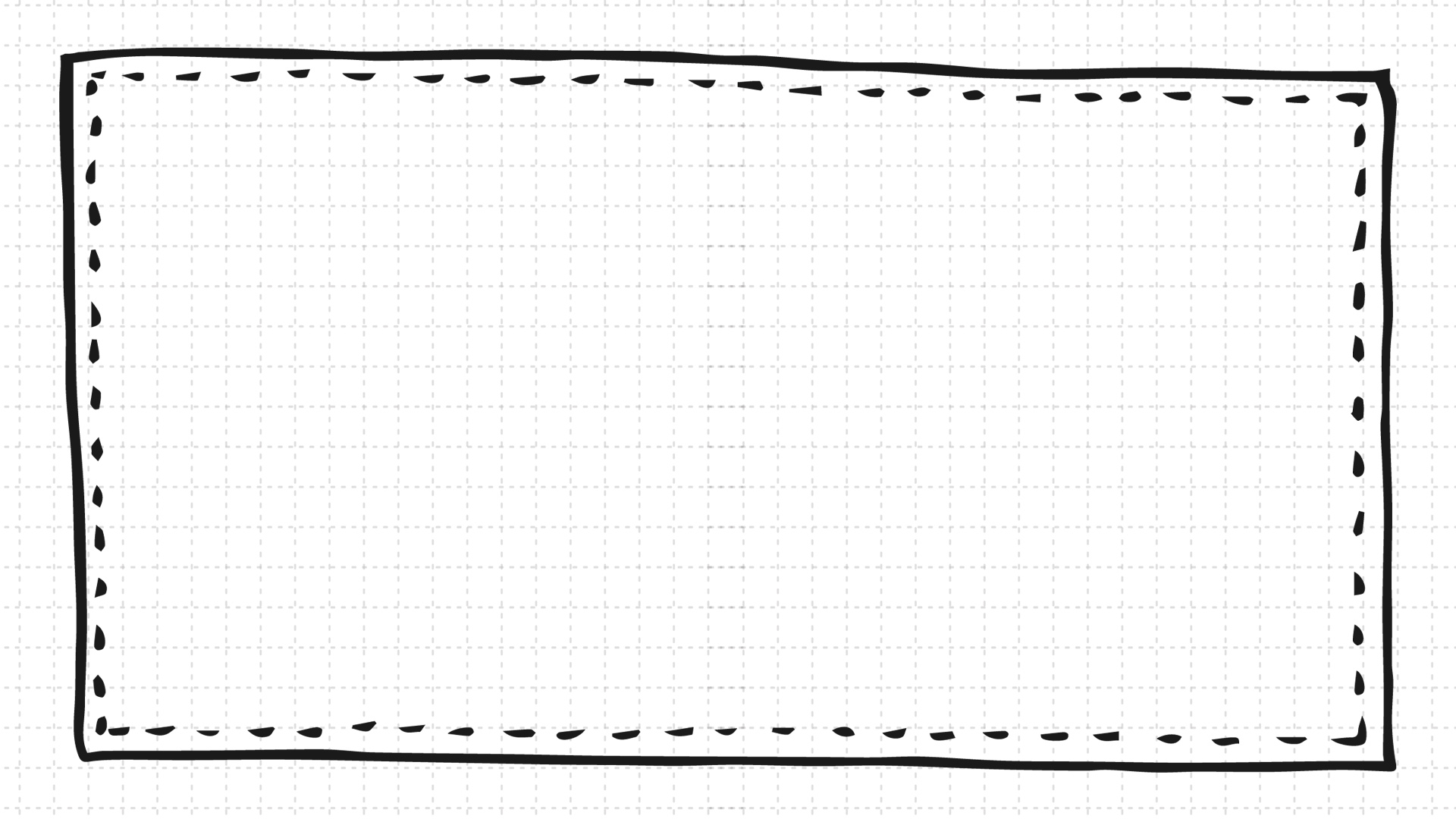 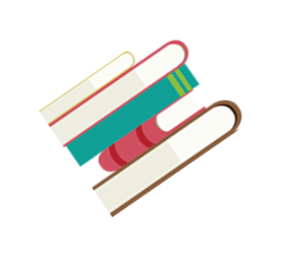 Ôn tập
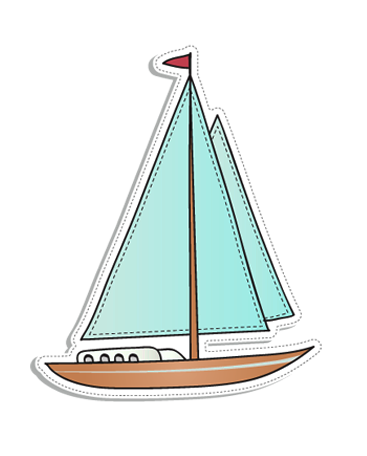 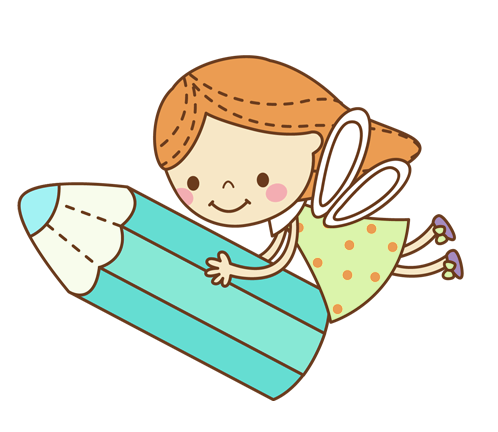 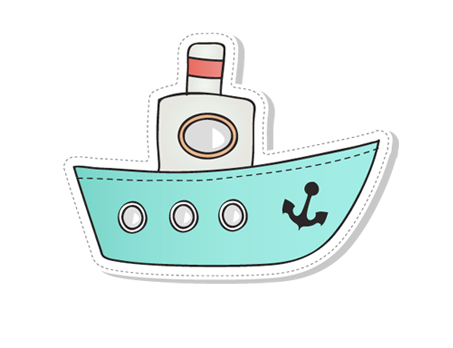 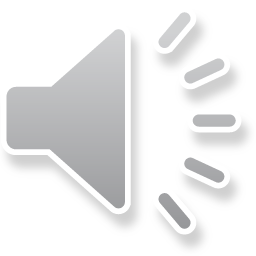 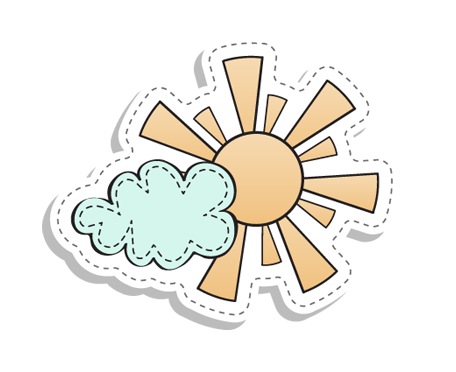 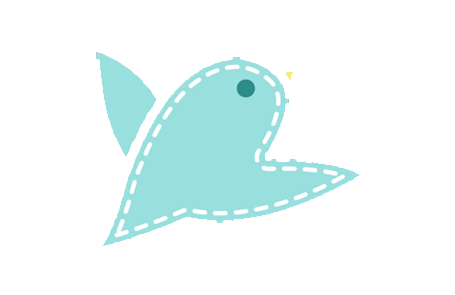 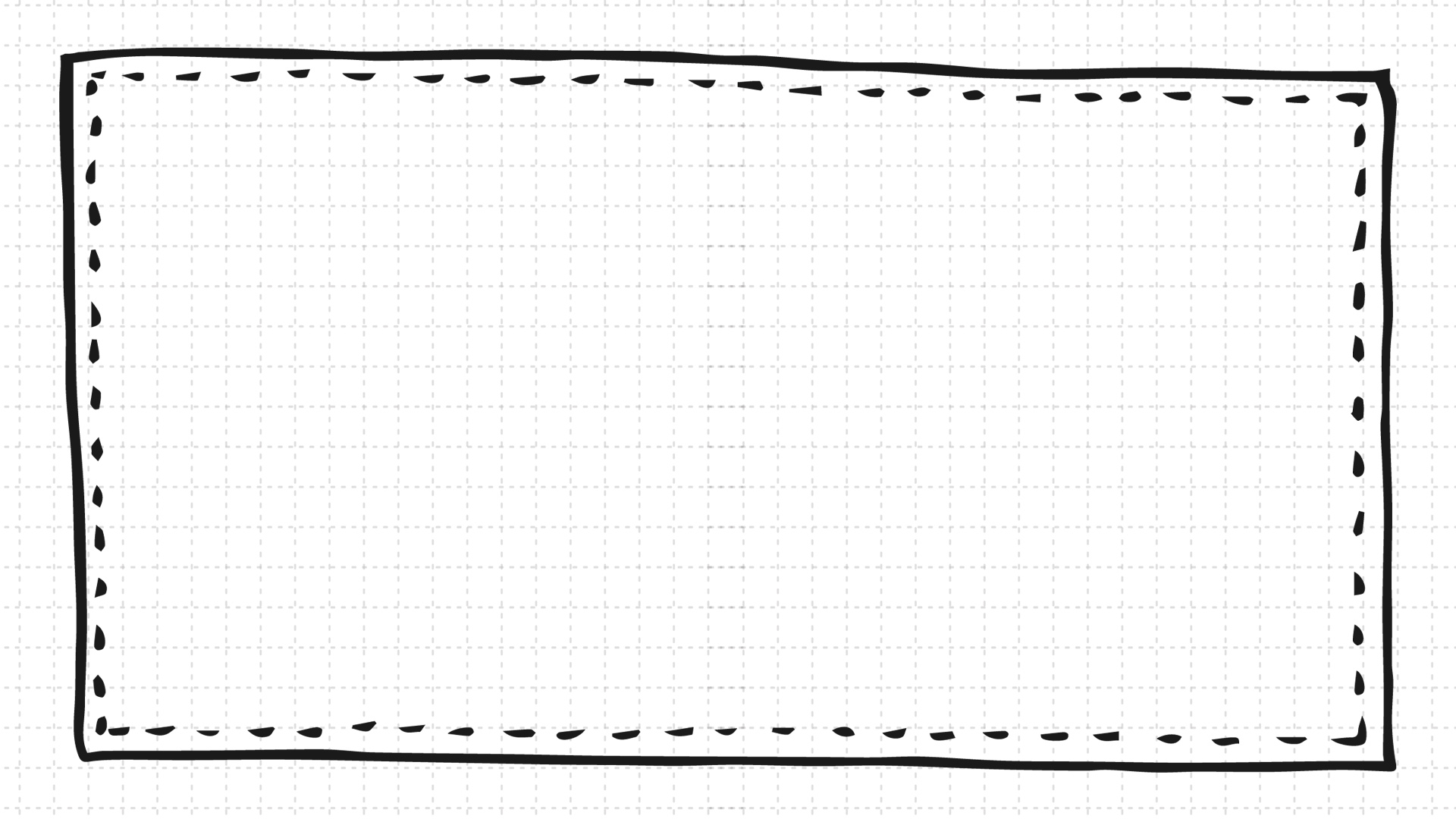 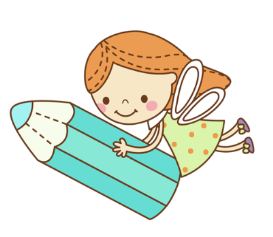 Ôn tập
Tiết 1
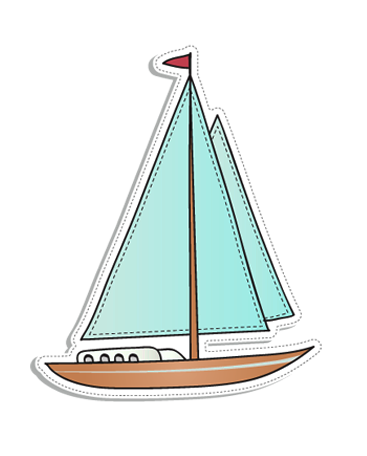 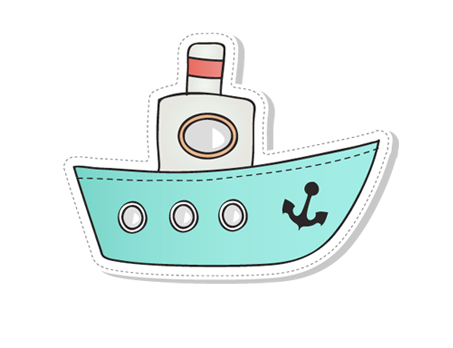 1
Tìm từ ngữ có tiếng chứa vần uya, uây, uyp, uych, uyu, oong.
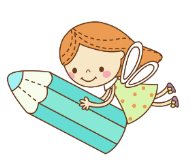 iêng
yêm
eng
oay
uy
yêm: âu yếm, yếm dãi
iêng: cái kiềng, ăn kiêng, gõ chiêng
eng: cái xẻng, leng keng
uy: huy hoàng, uy tín
oay: loay hoay, lốc xoáy
2. Tìm ở dưới đây những từ ngữ về trường học
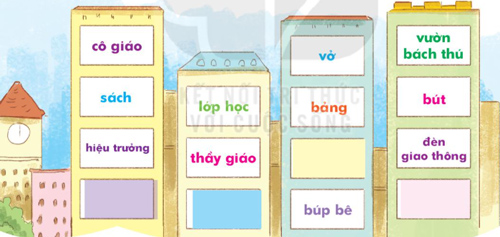 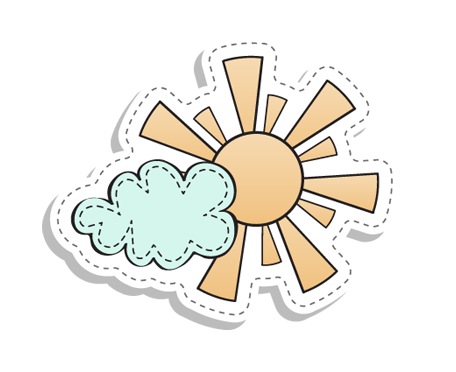 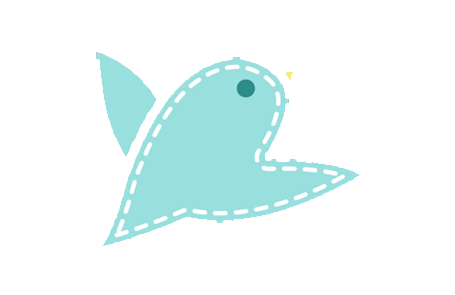 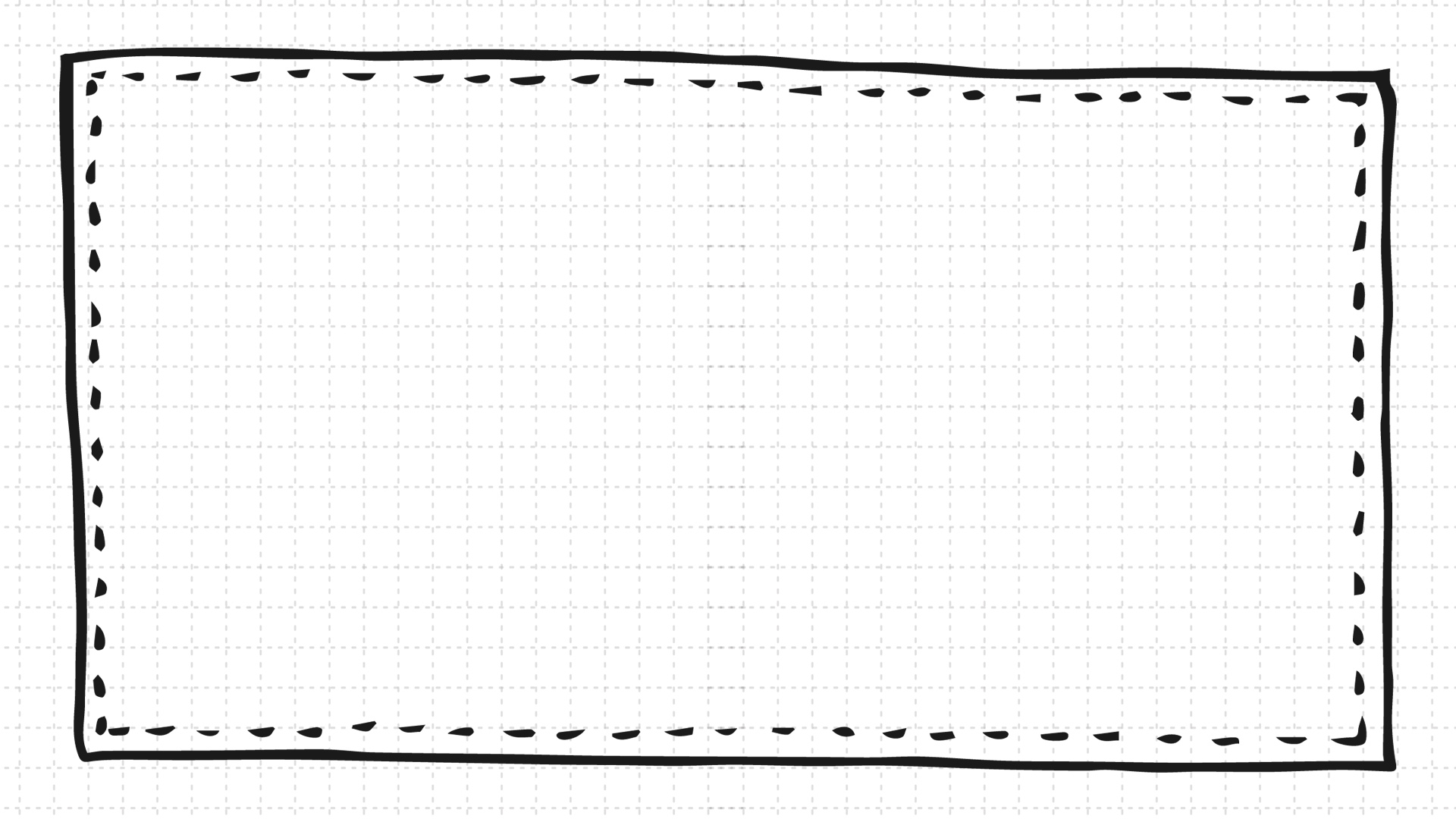 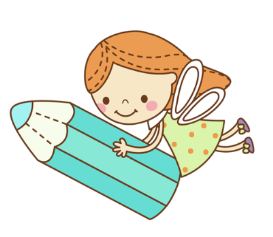 Ôn tập
Tiết 2
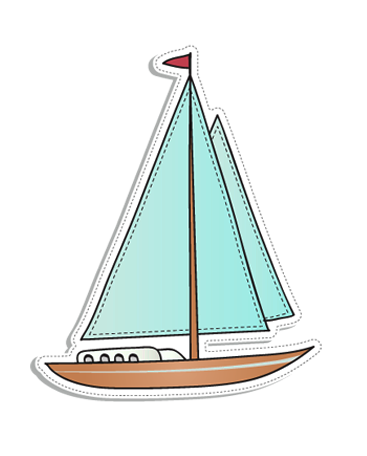 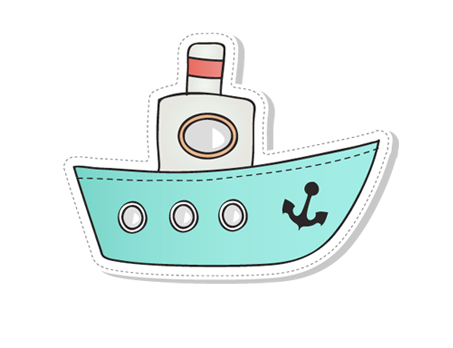 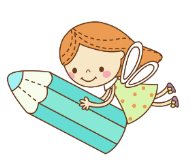 3. Kể về một ngày ở trường của em
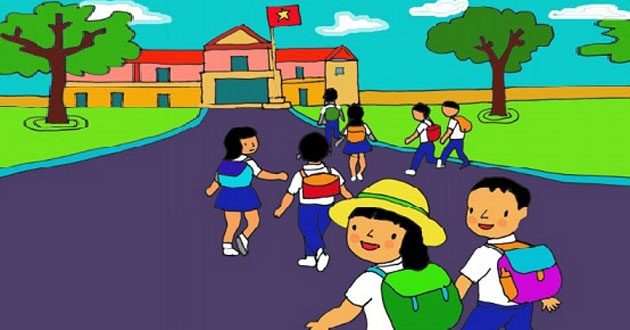 - Em thường làm những việc gì?
- Việc gì em thấy thú vị nhất?
4
Viết 1 – 2 câu về trường em
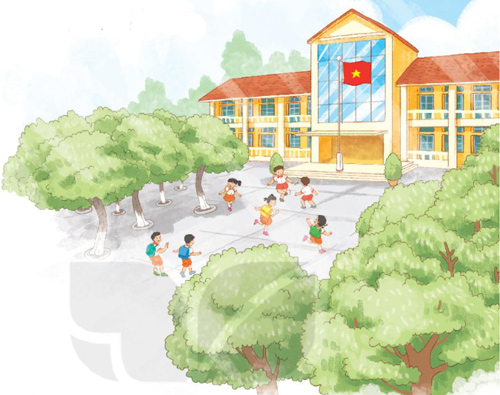 + Tên trường em là gì?
+ Trường em có bao nhiêu phòng học?
+ Trường em có khang trang, rộng rãi không?
5. Đọc mở rộng
Tìm đọc một bài thơ hoặc một câu chuyện về trường học.
b.   Nói với bạn về nội dung em đã đọc.
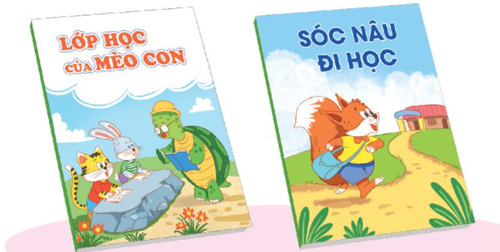 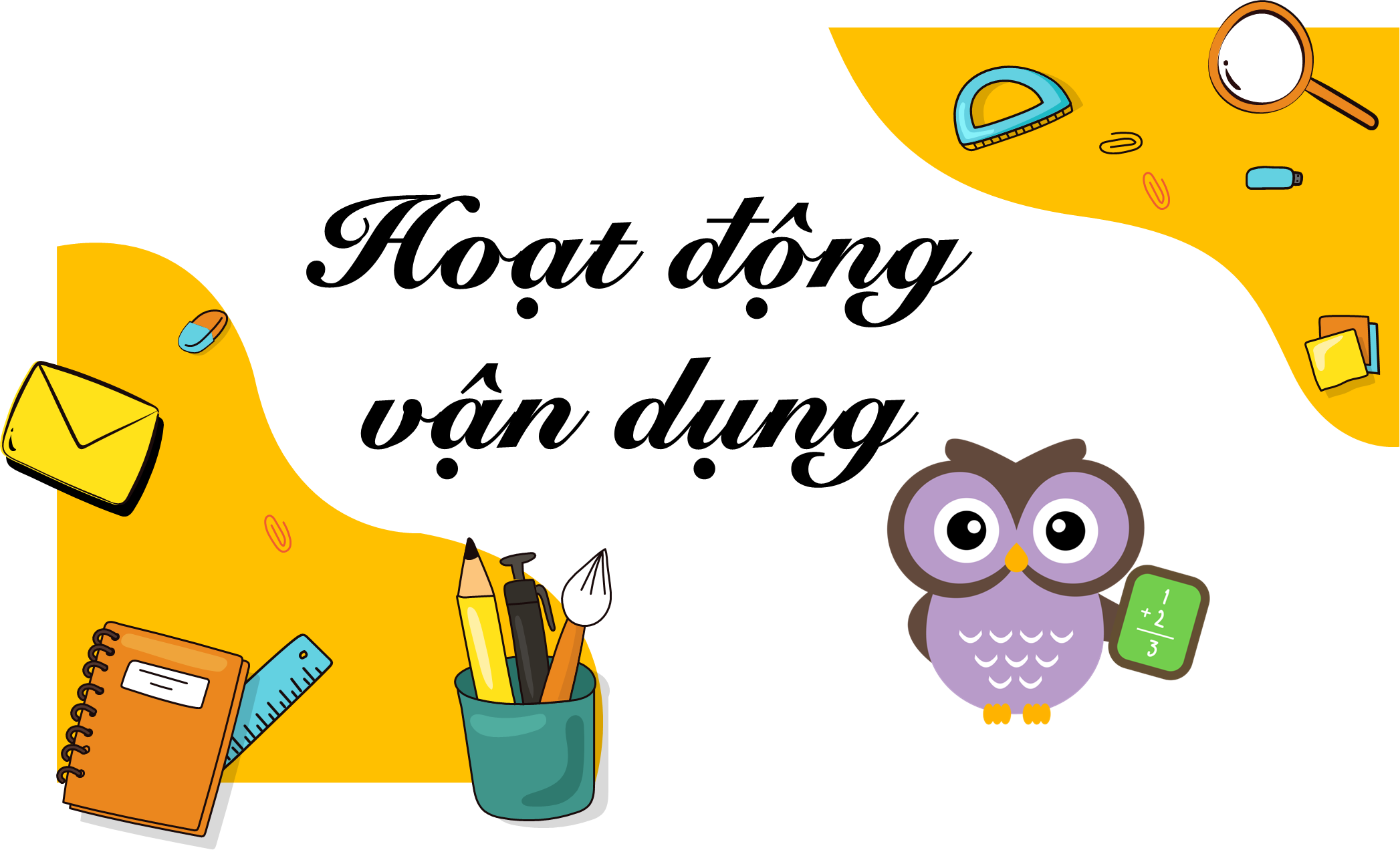 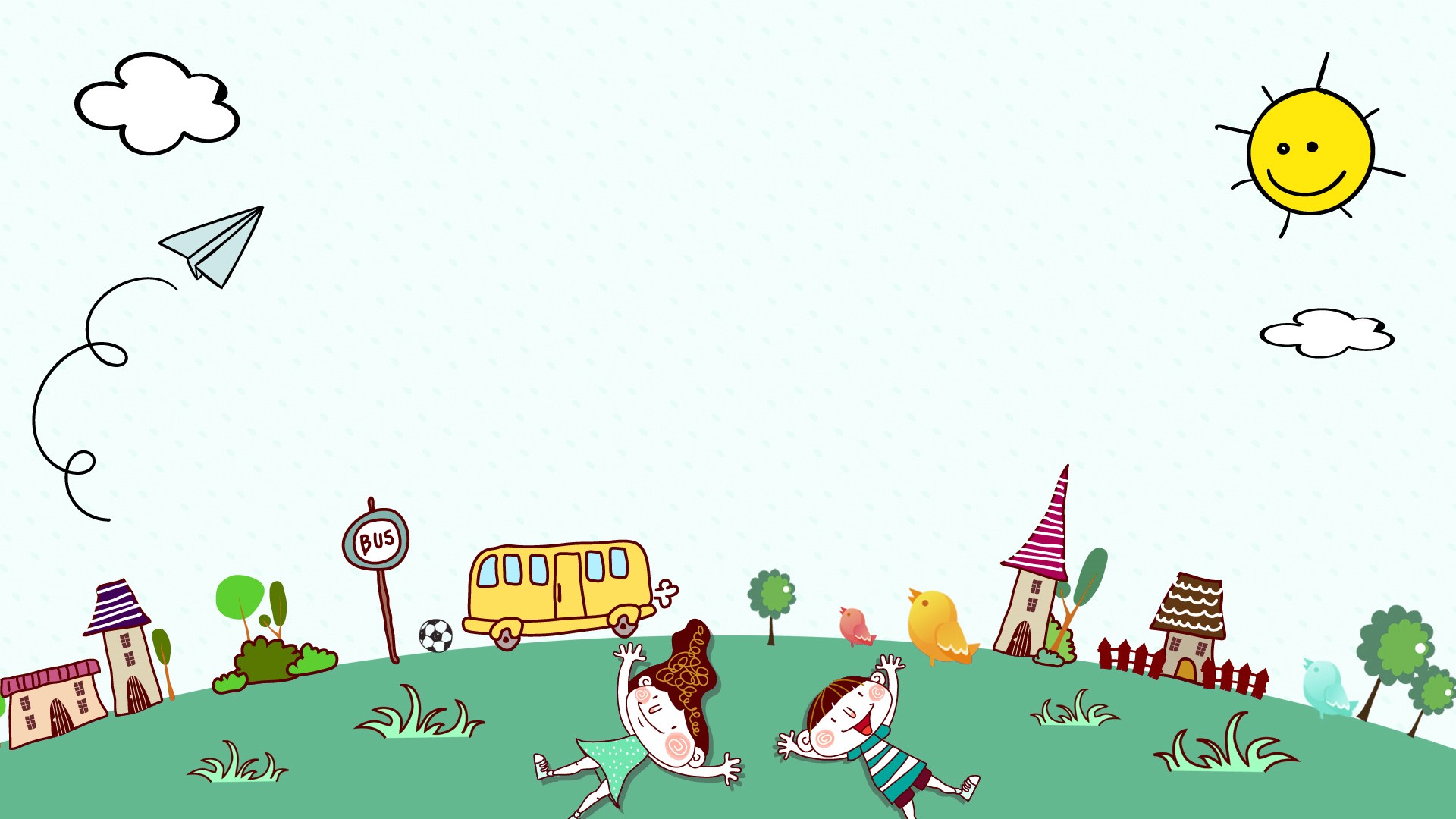 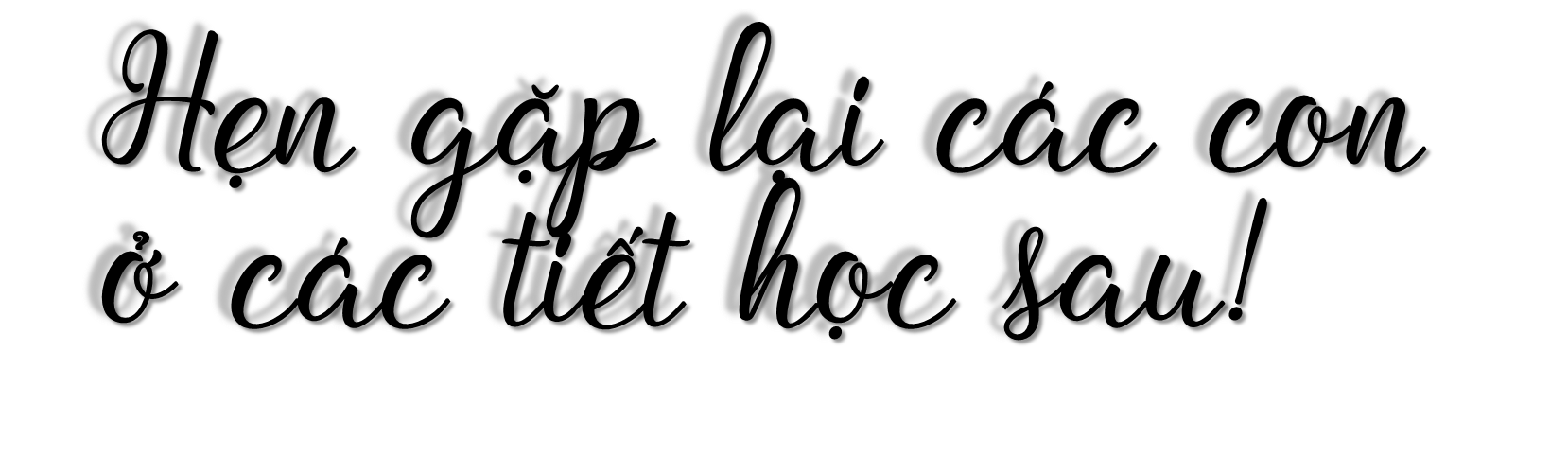